Introduction: Le code génétique
Nadia El-Mabrouk
DIRO, Université de Montréal

Inspiré de « An Introduction to Bioinformatics Algorithms »
www. Bioalgorithms.info
La cellule
Les organismes vivants sont faits de cellules.
Plus petite unité structurelle capable d’avoir un fonctionnement « autonome »
Les cellules stockent, utilisent et passent de l’information.
Cycle de vie d’une cellule:  elle naît, se nourrit, se réplique. meurt.
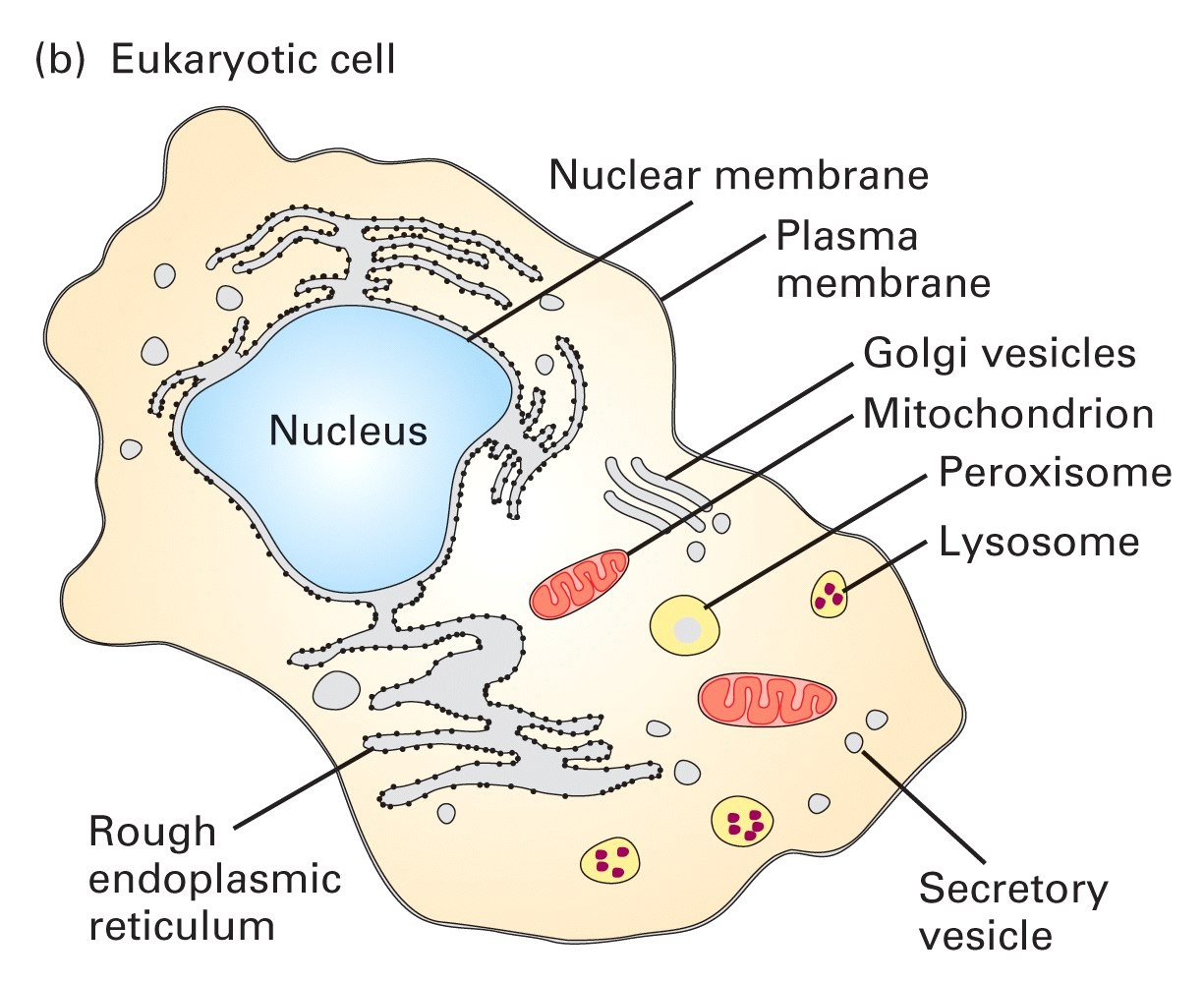 Composition d’une cellule
70% d’eau
7% de petites molécules
Sel
Lipides
Acides aminés
Nucléotides
23% de macromolécules
Protéines
Polysaccharides
lipides
Le bagage génétique
Toutes les cellules d’un  organisme vivant contiennent le même code génétique
L’ADN (acide désoxyribonucléique) est le support de l’information génétique. Il est la base de l’hérédité: phénomène du transfert de l’information génétique d’une cellule mère vers les cellules filles.
Chaque cellule contient tout le code génétique. Cependant les gènes sont exprimés différemment d’une cellule à l’autre.
L’ADN humain est de longueur d’environ 3 milliards de bases.
Les 3 domaines du vivant
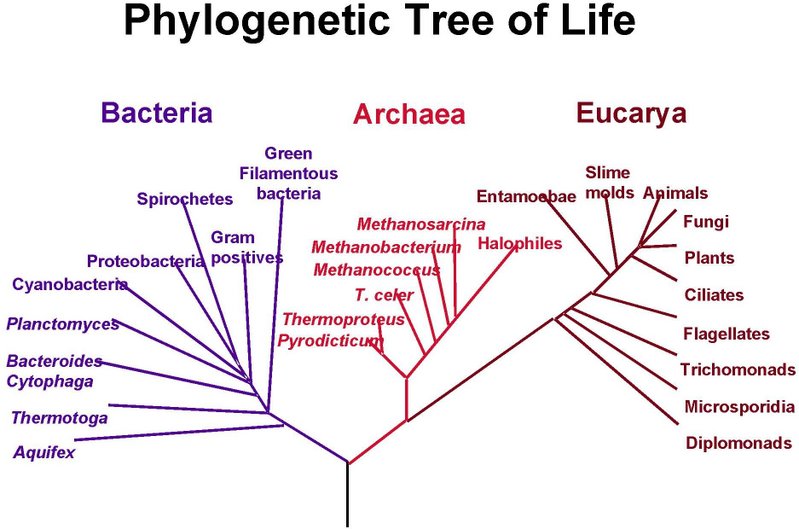 NASA:http://www.nasa.gov
Les 3 domaines du vivant
Procaryotes = Bactéries+ Archaea. Organismes unicellulaires.
Les bactéries représentent ~ 60% de la biomasse terrestre. Il y a 2-3 milliards d’espèces différentes de bactéries 
Microorganismes: Organismes unicellulaires, de taille microscopique (présents dans les 3 domaines du vivant)
Microbes: Microorganismes causant des maladies chez l’homme
Virus: Ne fait pas partie des 3 domaines du vivant. Entité biologique nécessitant un hôte pour se répliquer (parasite). Formé d’ADN ou d’ARN, double ou simple brin.
Les 3 domaines du vivantLes cellules
Cellule eucaryote: 
Noyau cellulaire protégé par une membrane
ADN nucléaire contenu dans le noyau
Organelles responsables de l’apport en énergie: Mitochondries, ou Chloroplastes chez les plantes. ADN des organelles différent de l’ADN nucléaire.
Cellule procaryote:  Pas de noyau, pas d’organelles. ADN libre dans la cellule
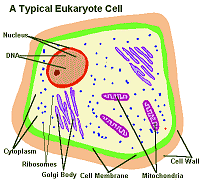 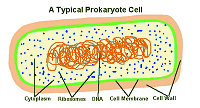 http://www.earthlife.net/kingdom.html
L’ADN
L’ADN est une structure en double hélice composée
D’une molécule de sucre
D’un groupe phosphate
D’une base (A,C,G,T)

L’ADN se lit toujours dans le sens 5’ vers 3’ 
     5’ ATTTAGGCC 3’
3’ TAAATCCGG 5’
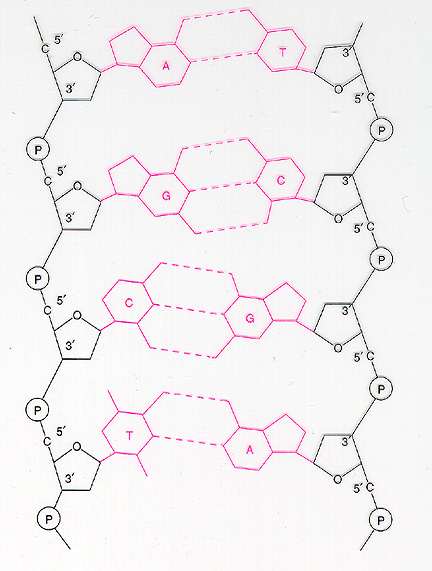 www. Bioalgorithms.info
L’ADN
ADN: Séquence de 4 nucléotides
Purines: Adénine (A), Guanine (G)
Pyrimidines: Cytosine (C ), Thymine (T)
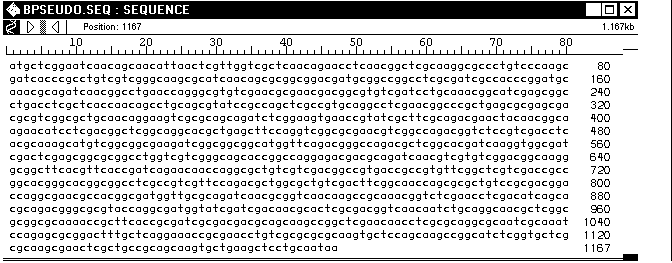 L’ADNDouble hélice
L’ADN dans la cellule existe sous la forme d’une double-hélice
Découverte en 1953 par Watson et Crick
LʼADN se retrouve dupliqué dans un brin complémentaire : pour chaque G on a un C dans le brin complémentaire et pour chaque A un T.
Deux brins complémentaires face à face maintenus par des liens Watson-Crick:
     A – T
     G – C
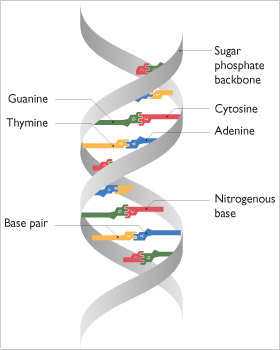 L’ADNLe génome
L’ADN est contenu dans un ou plusieurs chromosomes.
Le génome est l’ensemble des chromosomes
Chaque chromosome peut-être linéaire ou circulaire
Cellule diploide: contient deux copies « homologues » de chaque chromosome: une copie provenant de chaque parent.
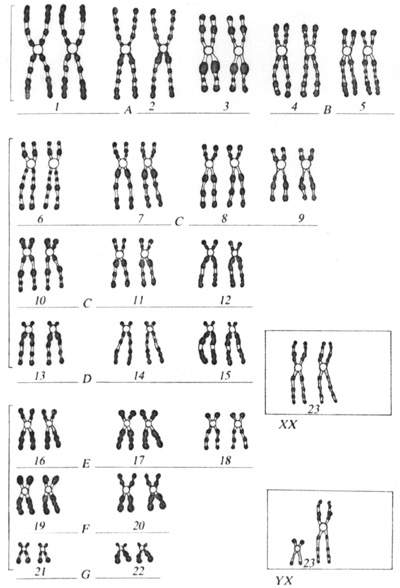 Kariotype humain: 23 paires de chromosomes homologues. La 23ème paire: XX chez la femme, XY chez l’homme.
http://www.afblum.be/bioafb/mitose/mitose.htm
L’ADNTaille des génomes en pb
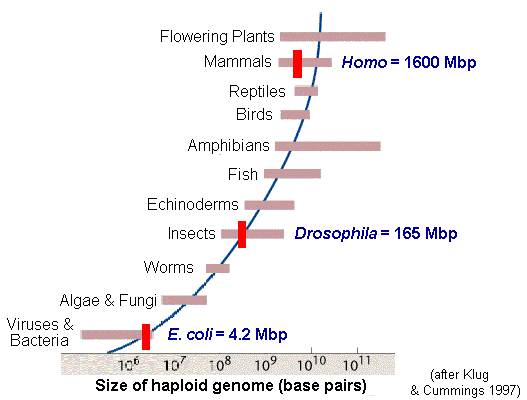 http://www.mun.ca/biology/scarr/Genome_Size_Variation.html
La division cellulaireLa réplication de l’ADN
La double hélice d’ADN s’ouvre, et chacun des deux brins sert de matrice pour le nouveau brin complémentaire, construit par ajout successif de nucléotides selon la complémentarité de séquence.
La réplication débute à divers endroits de la molécule d’ADN et progresse dans les 2 sens.
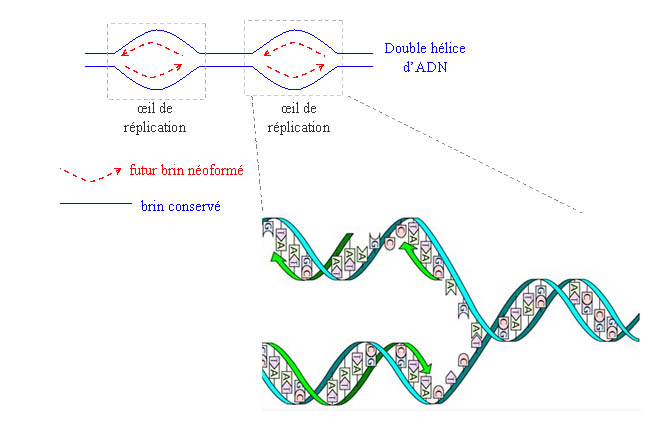 http://www.svt-biologie-premiere.bacdefrancais.net/morphogenese_mitose.php   Août 2011
La division cellulaireLa mitose
La mitose: Processus de division nucléaire. À partir d’un noyau diploide contenant 2N chromosomes, (préalablement répliqués, mais pas séparés), produit deux noyaux diploides identiques contenant chacun 2N chromosomes.  Suivit de la division cellulaire.
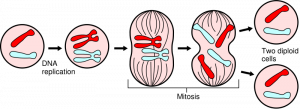 http://www.wereyouwondering.com/what-is-the-difference-between-mitosis-and-meiosis/
La division cellulaireLa meiose
La meiose: Résulte en la formation de gamètes haploides. À partir d’un noyau diploide contenant 2N chromosomes, une réplication et deux divisions nucléaire produisent 4 noyaux haploides contenant chacun N chromosomes. La meiose, combinée à la fertilisation résulte en la conservation du nombre de chromosomes.
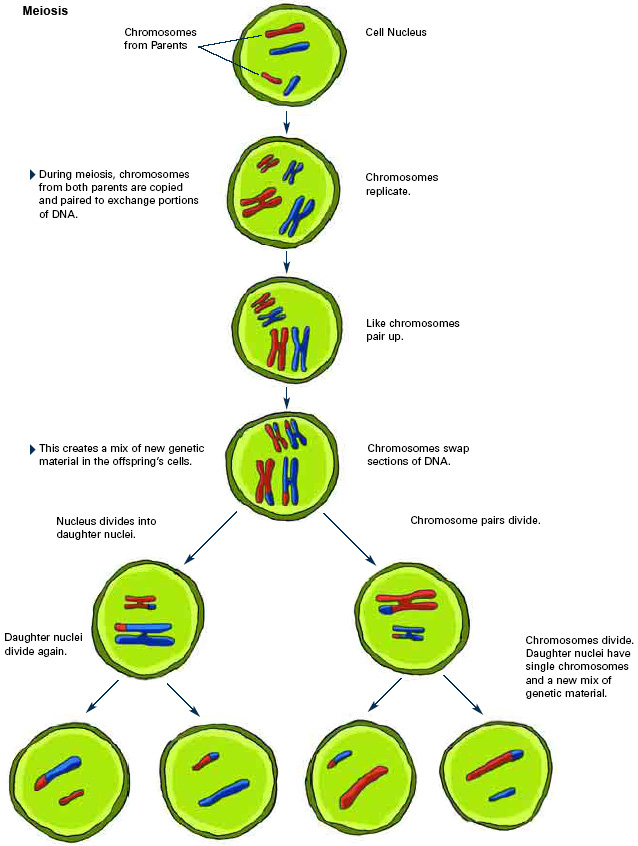 http://www.wereyouwondering.com/what-is-the-difference-between-mitosis-and-meiosis/
La division cellulaireLa meiose
La diversité génétique est due à des recombinaisons affectant les chromosomes homologues durant la meiose.
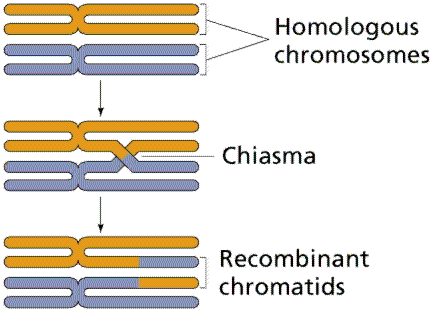 www.emc.maricopa.edu/faculty/farabee/biobk/biobookmeiosis.html
Le dogme central de la biologie moléculaire
Le processus qui permet dʼextraire lʼinformation du génome pour en faire des molécules actives: Cʼest le même processus pour TOUS les organismes vivants:
Code source : ADN
Transcription en un code exécutable: l’ARN messager; aussi ARN de transfert, ARN ribosomiques, etc.
Exécution: Protéines
Principalement des Enzymes qui catalysent des réactions chimiques
Le dogme central de la biologie moléculaire
Replication
Transcription
Translation
www. Bioalgorithms.info
Les gènes
Parties codantes de l’ADN



Unités de base de l’héridité.
Les gènes sont hérités et exprimés.
Génotype: Le structure en nucléotides des gènes
Phénotype: L’apparence physique impliquée par le gène.
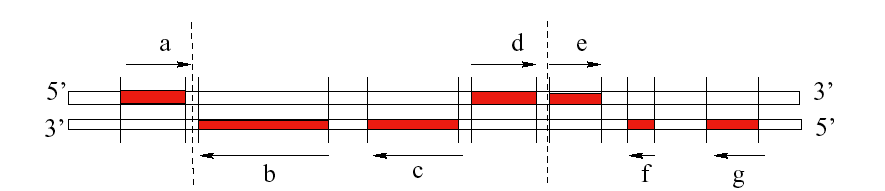 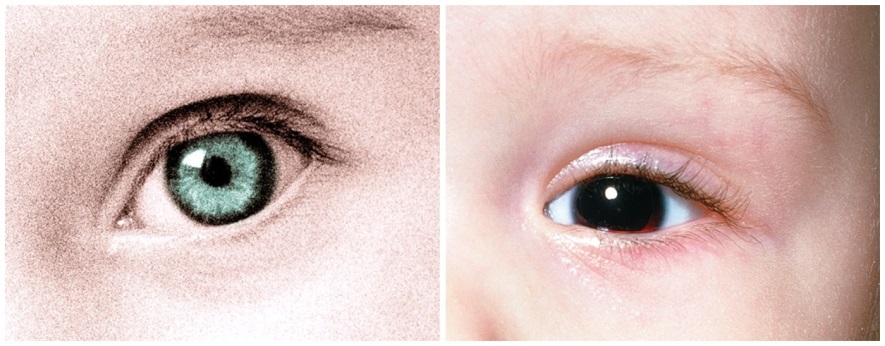 Les Protéines
Séquences linéaires de 20 (+ 2 rares) acides aminés
MPKLNSVEGFSSFEDDCPSARGFHHLRTMY…
Responsables de la plupart des fonctions d’une cellule
Longueur typique au alentour de 300 AA, étendue: 100-5000 AA
Structures
Primaire: Séquence linéaire d’AA
Structure secondaire: Hélices a et feuillets b
Structure tertiaire: Regroupement en domaines
Les Protéines
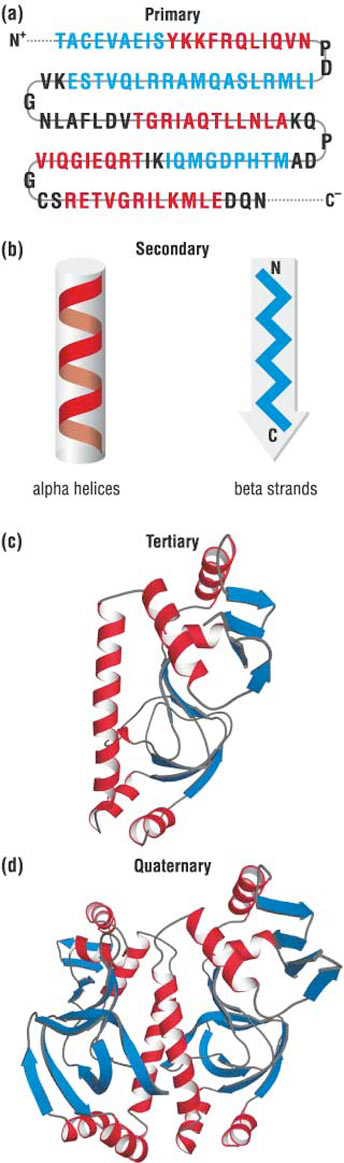 Quatre niveaux de structures d’une protéine
   Hélices α en rougeBrins β en bleu

Dogme: La structure détermine la fonction d’une protéine
L’ARN Acide ribonucléique
Chaîne d’acide nucléiques dont le sucre est le ribose et les bases possibles sont:
Adénine (A), Cytosine (C ), Guanine (G), Uracil (U)
3 types principaux:
ARN messager (mRNA)
ARN de transfert (tRNA)
ARN ribosomique (rRNA)
L’ARN Séquence d’ARN
Structure primaire: Séquence linéaire de 4 acides ribonucléiques:  A(dénine), C(ytosine), G(uanine), U(racile)
Un gène est transcrit en une séquence primaire d’ARN:
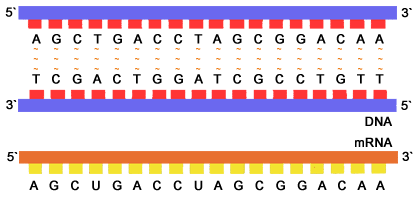 Transcription et traductionINTRONS ET EXONS
Plusieurs modifications de lʼARNm sont nécessaires avant sa traduction en protéines
 La plus importante est lʼépissage: lʼexcision précise des introns
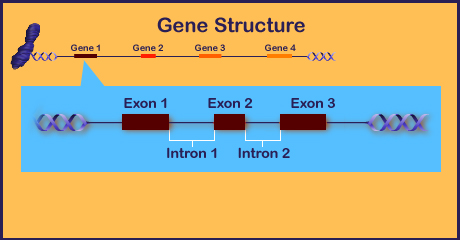 Transcription et traductionTranscription
http://www.youtube.com/watch?v=ztPkv7wc3yU&feature=related
Transcription et traduction Traduction
La fonction dʼune protéine est intimement liée à lʼordre des acides aminés qui la compose et cet ordre est encodé dans lʼADN
4 nucléotides vs. 20 acides aminés
Code en triplet: 3 nt (1 codon) = 1 aa
3 codons stop qui marquent la fin de la traduction
Un « cadre de lecture » est une région de l’ADN d’une taille suffisante (ex. 90 nuc.) située entre un codon START (ou Methyonine) et un codon STOP.
5’-... AUGACCGAUGACCCU...UAG...-3‘
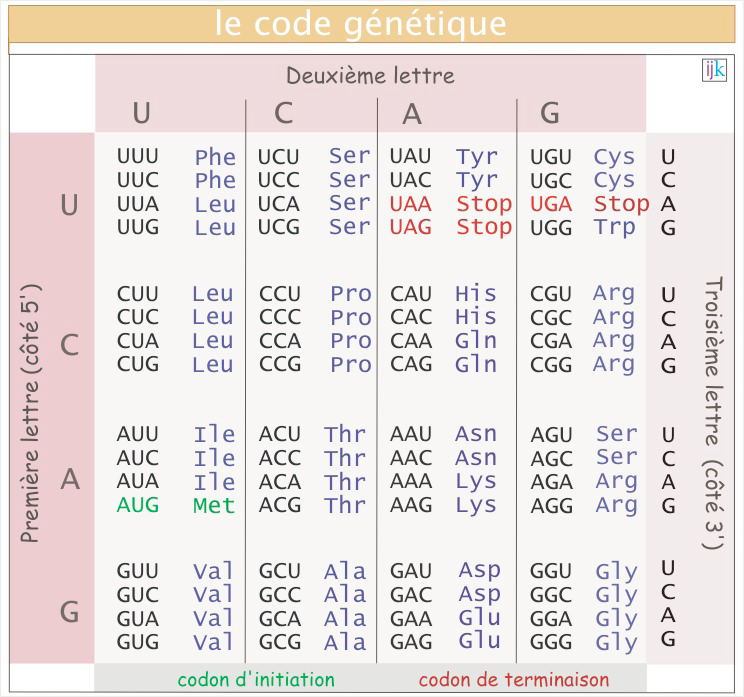 Transcription et traduction Traduction
http://www.youtube.com/watch?v=-zb6r1MMTkc&feature=related
Transcription et traduction Traduction
http://library.thinkquest.org/C004535/rna_translation.html